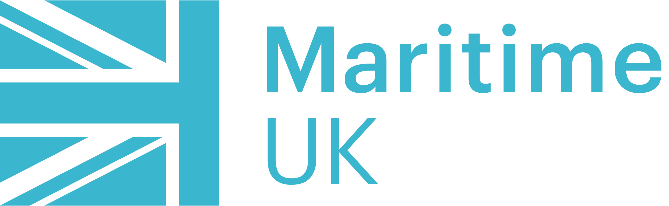 Diversity in Maritime
Maritime Skills Commission
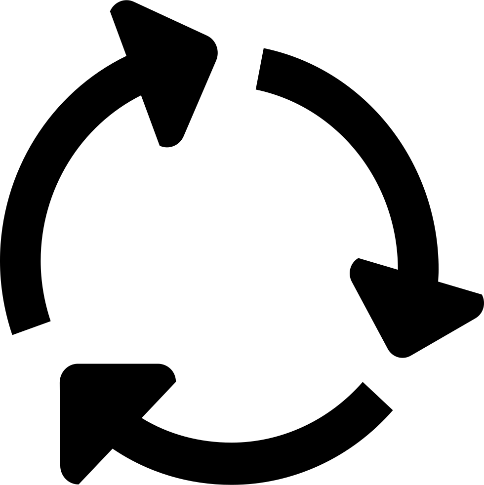 Diversity in Maritime Taskforce
Maritime Careers Taskforce
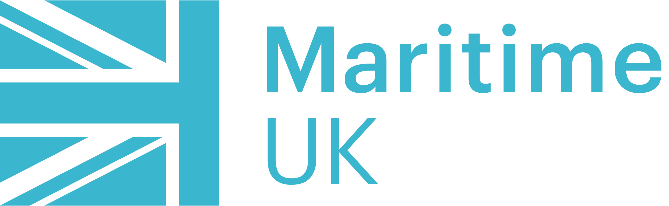 Diversity in Maritime Networks

Our networks are open, safe-space communities bringing together individuals, and allies, to be positive disruptors breaking down barriers to change.
Maritime Skills Commission
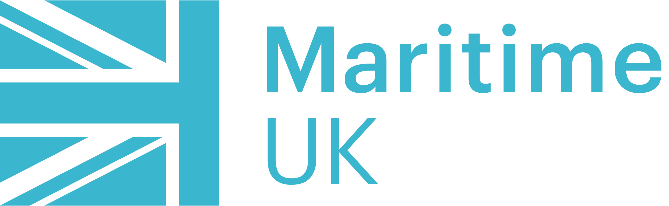 Diversity in Maritime Working Groups

Our working groups are smaller, focused groups who work in collaboration with the networks to deliver a range of diversity focused programmes and initiatives.
Maritime Skills Commission
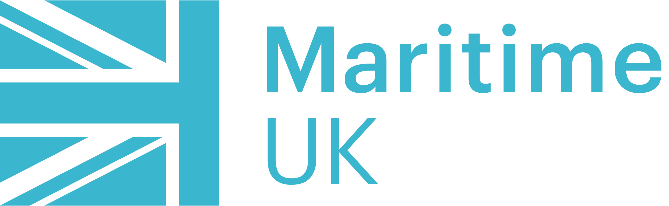 Pledges

Women in Maritime 
Mental Health in Maritime 
Conference and Events Panel Pledge 

Signing the Pledges are the first step to becoming a Diversity in Maritime Charter organisation.
Maritime Skills Commission
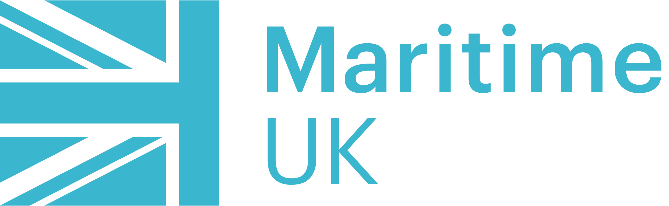 Charter
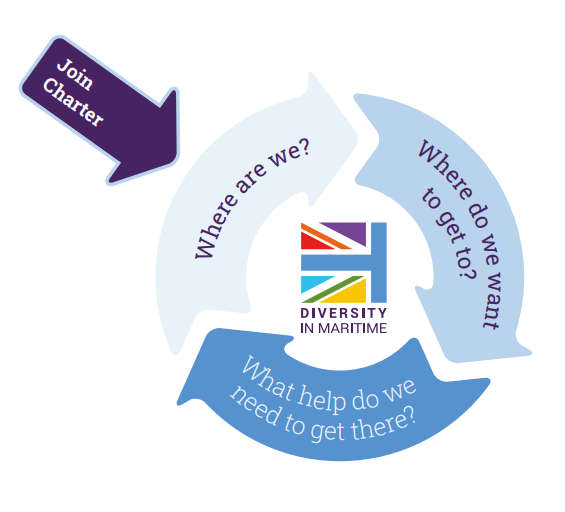 Maritime Skills Commission
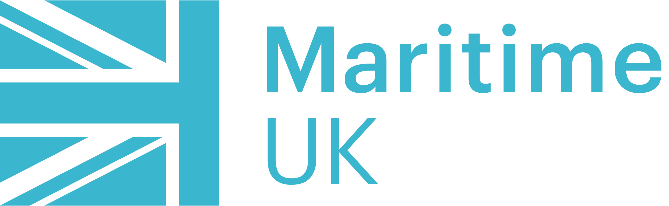 Charter

Understand your baseline gender data and EDI commitments 
Set your 5 -10yr targets
Create an action plan 
Attend your panel session
Access to Charter roundtables, suite of toolkits and programmes
Maritime Skills Commission
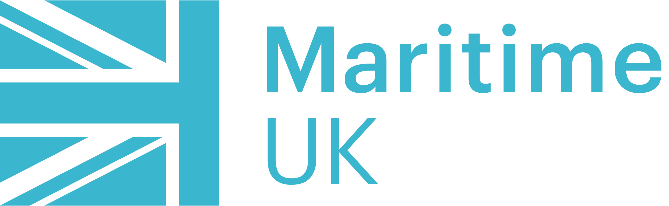 Initiatives

Interview Pool
Speaker Bank
Toolkits
Ethnicity in Maritime Book Club
Regular network meetings
Regular webinars on a range of topics including menopause, organisational change, Black History Month, LGBT+ History Month, Creating a Culture of Care, public speaking..
Maritime Skills Commission
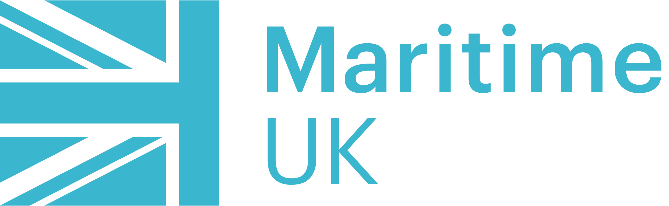 Roundtables during Shipping Week

Pride in Maritime Industry Roundtable: 13 September
Ethnicity in Maritime: 14 September
Women in.. Summit: 15 September
Mental Health in Maritime: 16 September
Diversity in Maritime Discussion: 17 September
Maritime Skills Commission
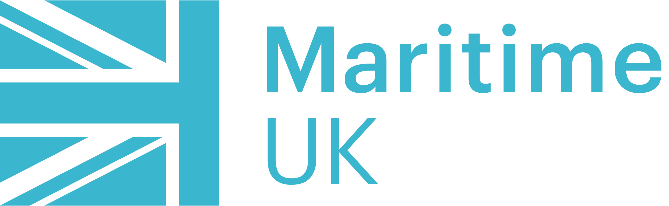 Upcoming network meetings

Mental Health Network: 22 September 
Women’s Network: 6 October
Ethnicity Network: 12 October
Pride Network: 13 October

www.diversityinmaritime.uk
Maritime Skills Commission